3.4 Étude complète 1
Cours 19
Au dernier cours, nous avons vu
Concavité et le lien avec la dérivée seconde
Points d’inflexions
Test de la dérivé seconde pour trouver les extrémums.
Extrémum absolu sur un intervalle
Analyse complète
La concavité nous simplifie l’étude des extrémums.
Si la dérivée est nulle, on est dans une de ces trois situations.
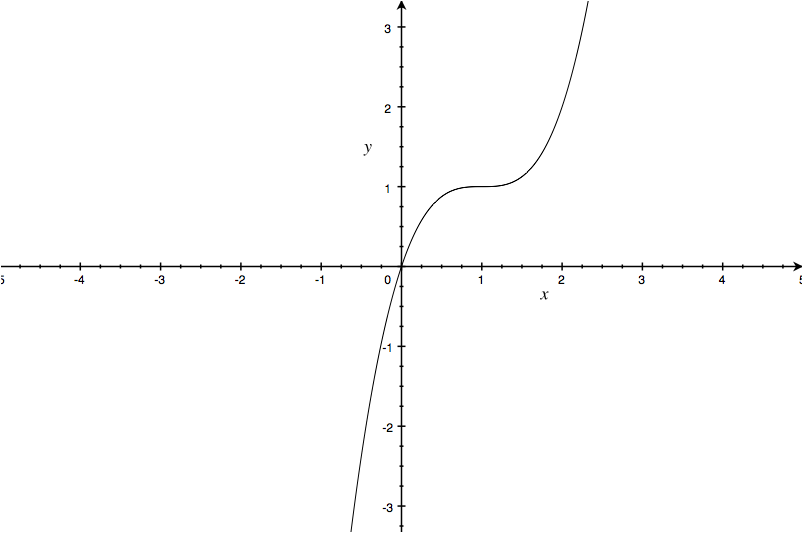 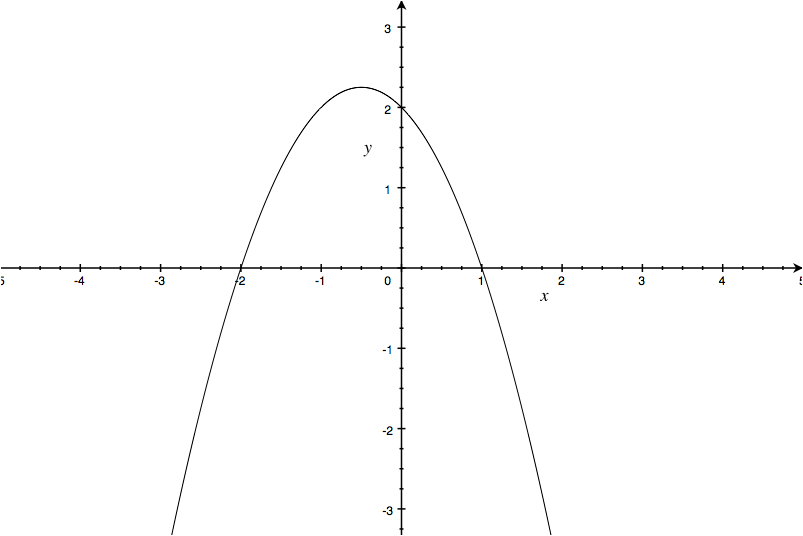 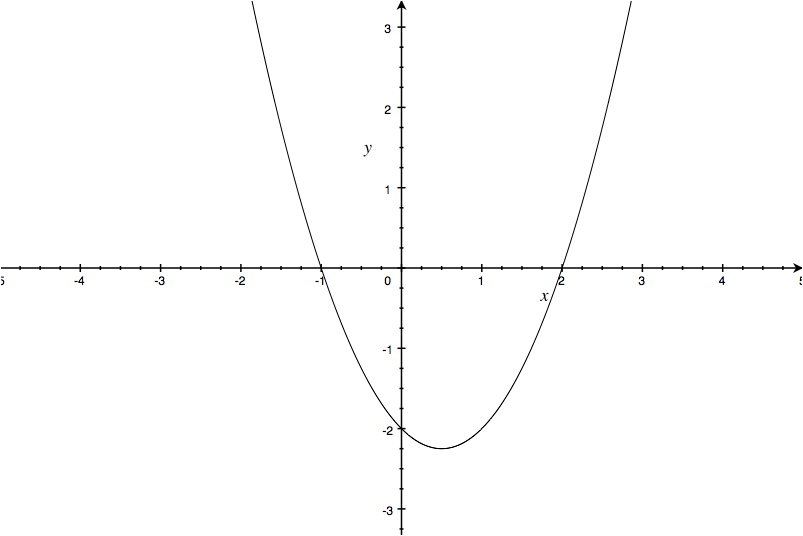 Maximum
Point d’inflexion
Minimum
Concave vers le haut
Concave vers le bas
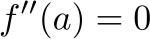 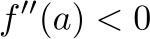 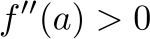 Si pour une valeur de x, on a                    alors
alors il y a un minimum en
alors il y a un maximum en
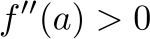 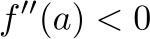 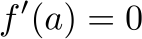 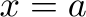 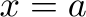 Le test de la dérivée seconde est:
Théorème:
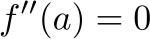 si
alors on ne peut rien conclure!
On voit aisément que
Donc il y a un minimum relatif en
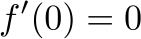 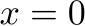 Exemple:
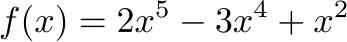 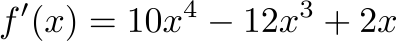 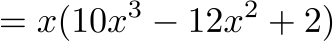 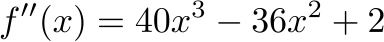 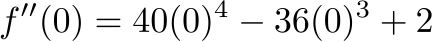 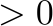 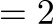 Faites les exercices suivants
Section 3.3 # 30
Lorsqu’on recherche les extremums d’une fonction, il faut être conscient du domaine de la fonction.
Parfois, on considère une fonction non pas sur son domaine mais sur un intervalle donné par un problème.
Ici la fonction n’a pas de maximum absolu.
Mais si on se restreint à un intervalle,
les bornes deviennent des candidats à extremum.
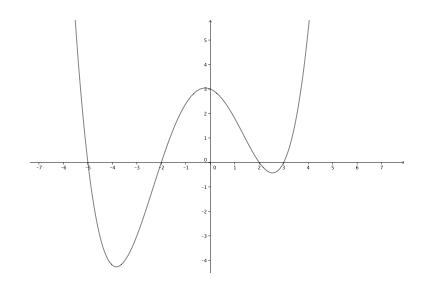 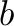 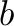 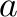 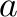 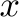 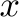 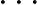 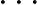 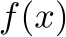 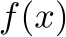 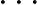 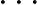 max
max
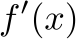 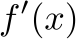 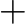 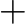 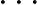 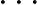 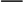 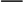 min
min
Faites les exercices suivants
Section 3.5 # 32 a) à c)
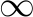 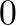 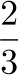 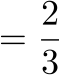 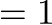 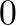 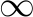 Exemple:
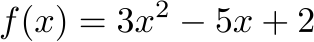 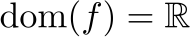 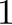 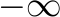 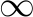 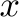 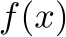 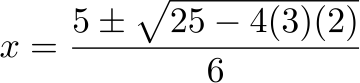 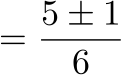 Ses zéros sont
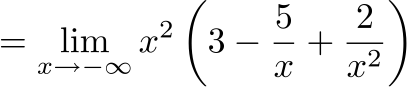 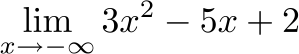 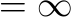 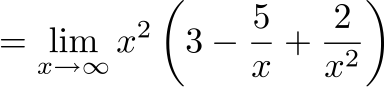 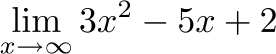 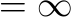 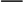 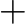 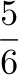 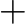 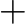 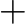 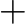 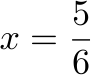 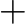 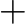 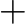 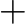 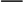 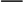 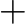 Exemple:
Point critique:
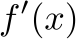 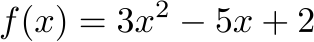 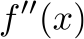 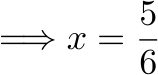 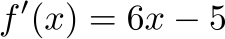 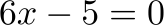 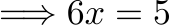 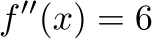 Aucun point critique.
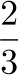 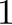 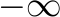 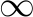 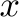 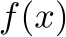 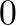 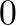 min
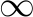 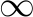 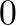 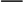 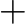 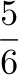 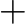 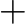 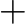 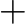 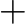 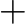 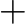 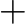 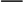 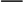 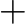 Exemple:
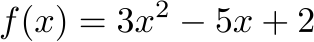 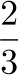 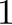 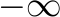 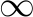 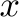 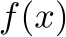 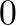 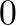 min
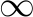 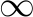 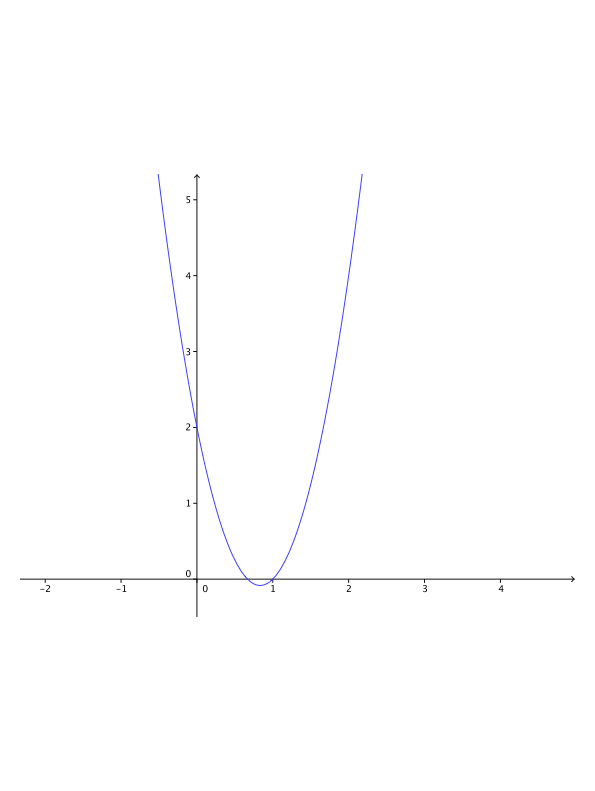 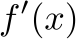 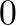 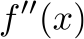 Faites les exercices suivants
Faites l’analyse complète des fonctions suivantes
1)
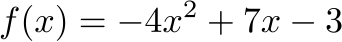 2)
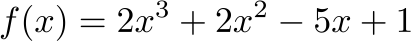 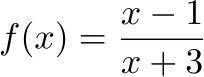 3)
Aujourd’hui, nous avons vu
Test de la dérivé seconde pour trouver les extrémums.
Extrémum absolu sur un intervalle
Analyse complète
Section 3.3 # 30, 32 a), b) c),
31 a) et b)
Devoir: